2024年03月10日
主日崇拜

教会聚会
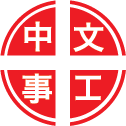 中文崇拜：每周日上午  9:30 , Baskin Chapel
中文主日學：每周日上午 11:00 , 教室2140B
  生命團契：每周五晚上  6:30 , 教室2103
请大家安静，预备心
當轉眼仰望耶穌
270, Turn Your Eyes Upon Jesus
我们成为一家人
We are In One Family
John 約翰福音
13:31-35
31 他既出去，耶稣就说，如今人子得了荣耀，神在人子身上也得了荣耀。
32 神要因自己荣耀人子，并且要快快地荣耀他。

31 When he was gone, Jesus said, "Now is the Son of Man glorified and God is glorified in him.
32 If God is glorified in him, God will glorify the Son in himself, and will glorify him at once.
33 小子们，我还有不多的时候，与你们同在。后来你们要找我，但我所去的地方，你们不能到。这话我曾对犹太人说过，如今也照样对你们说。
34 我赐给你们一条新命令，乃是叫你们彼此相爱。我怎样爱你们，你们也要怎样相爱。

33 My children, I will be with you only a little longer. You will look for me, and just as I told the Jews, so I tell you now: Where I am going, you cannot come.
34 A new command I give you: Love one another. As I have loved you, so you must love one another.
35 你们若有彼此相爱的心，众人因此就认出你们是我的门徒了。

35 By this all men will know that you are my disciples, if you love one another."
祈禱
Prayer
献上感恩的心
Give Thanks
奉獻祈禱
Offertory Prayer
1 Thessalonians 帖撒羅尼迦前書
1:1-8
1 保罗，西拉，提摩太，写信给帖撒罗尼迦在父神和主耶稣基督里的教会。愿恩惠平安归与你们。
2 我们为你们众人常常感谢神，祷告的时候提到你们。

1 Paul, Silas and Timothy, To the church of the Thessalonians in God the Father and the Lord Jesus Christ: Grace and peace to you.
2 We always thank God for all of you, mentioning you in our prayers.
3 在神我们的父面前，不住地记念你们因信心所作的工夫，因爱心所受的劳苦，因盼望我们主耶稣基督所存的忍耐。
4 被神所爱的弟兄阿，我知道你们是蒙拣选的。

3 We continually remember before our God and Father your work produced by faith, your labor prompted by love, and your endurance inspired by hope in our Lord Jesus Christ.
4 For we know, brothers loved by God, that he has chosen you,
5 因为我们的福音传到你们那里，不独在乎言语，也在乎权能和圣灵，并充足的信心，正如你们知道我们在你们那里，为你们的缘故是怎样为人。
6 并且你们在大难之中，蒙了圣灵所赐的喜乐，领受真道，就效法我们，也效法了主。

5 because our gospel came to you not simply with words, but also with power, with the Holy Spirit and with deep conviction. You know how we lived among you for your sake.
6 You became imitators of us and of the Lord; in spite of severe suffering, you welcomed the message with the joy given by the Holy Spirit.
7 甚至你们作了马其顿和亚该亚，所有信主之人的榜样。
8 因为主的道从你们那里已经传扬出来，你们向神的信心不但在马其顿和亚该亚，就是在各处，也都传开了。所以不用我们说什么话。

7 And so you became a model to all the believers in Macedonia and Achaia.
8 The Lord's message rang out from you not only in Macedonia and Achaia--your faith in God has become known everywhere. Therefore we do not need to say anything about it,
今日證道



The signs of a healthy ministry

Pastor Fady
默 祷
Prayerful Meditation
報 告
Announcements
BBC 中文事工通知
歡迎新朋友
Welcome New Friends
祝 福
Benediction
彼此問安
Greeting of Peace